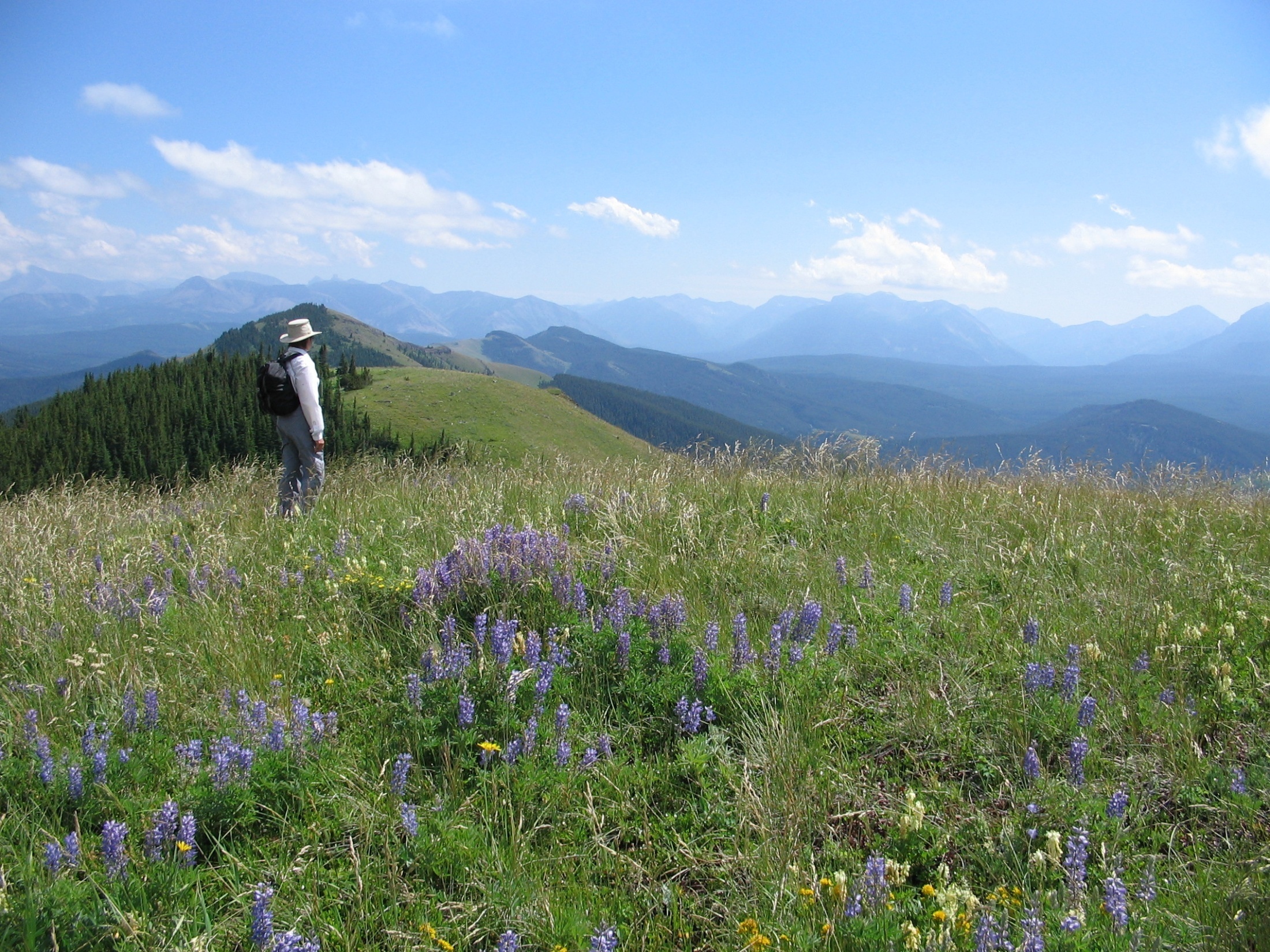 Foothills Restoration Forum
Foundation and Achievements
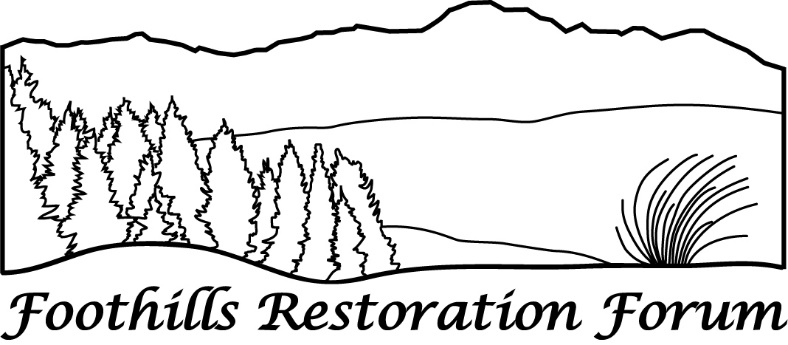 [Speaker Notes: Respect for the land

Respect for the rights embedded in a Multiple Use Landscape

Respect for each other, regardless of our personal objectives 

Tell the story of Express, rough fescue growing on the right of way and Cheryl Bradley’s sobering comments regarding native plant communities]
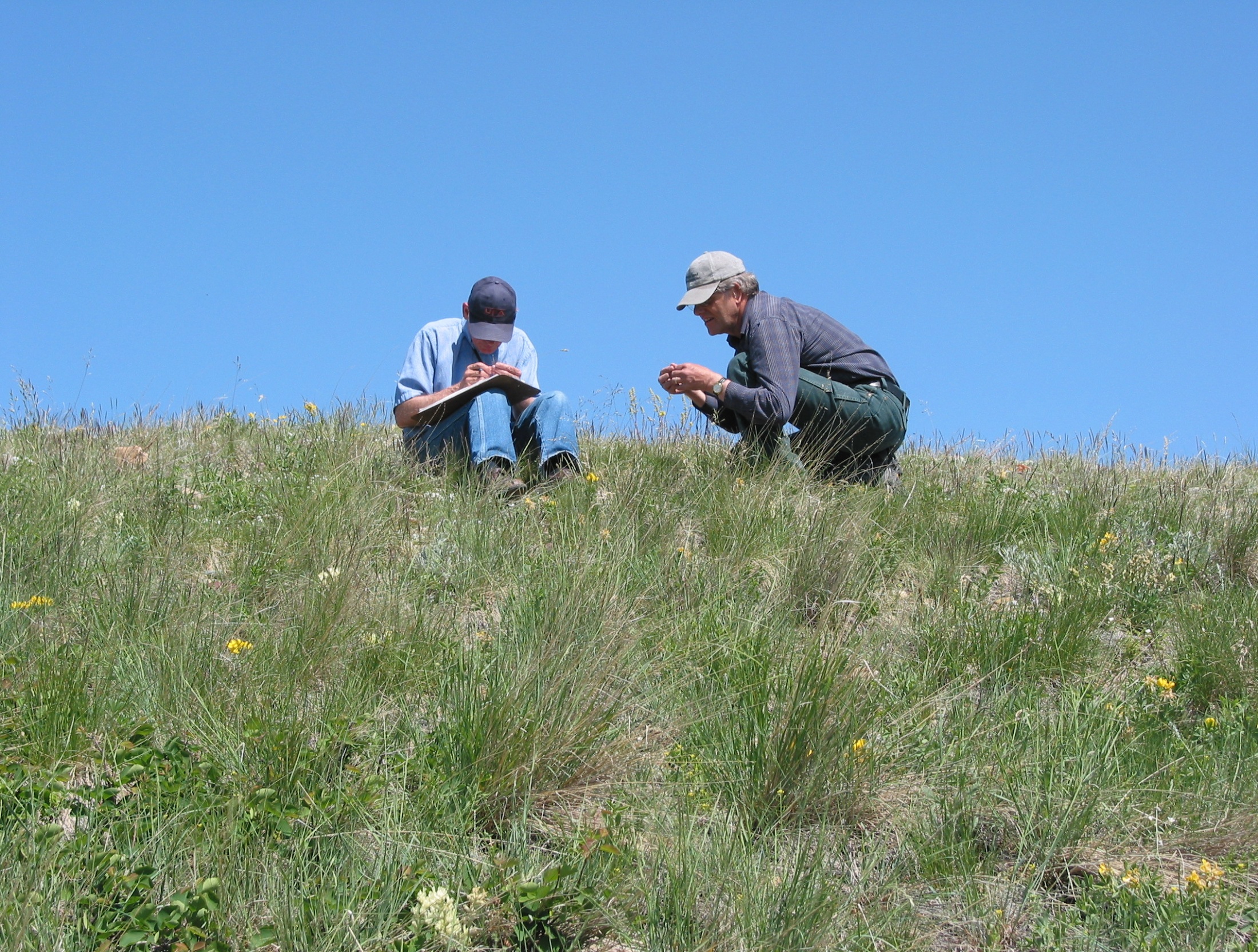 “A Grass Roots Initiative”
[Speaker Notes: GRF is comprised of individuals who deal with the field based issues of multiple use land management on a daily basis and tasked with making hard decisions. 

Barry to make the linkage between the ecological tools used in grazing management with the need for improved industrial reclamation monitoring.]
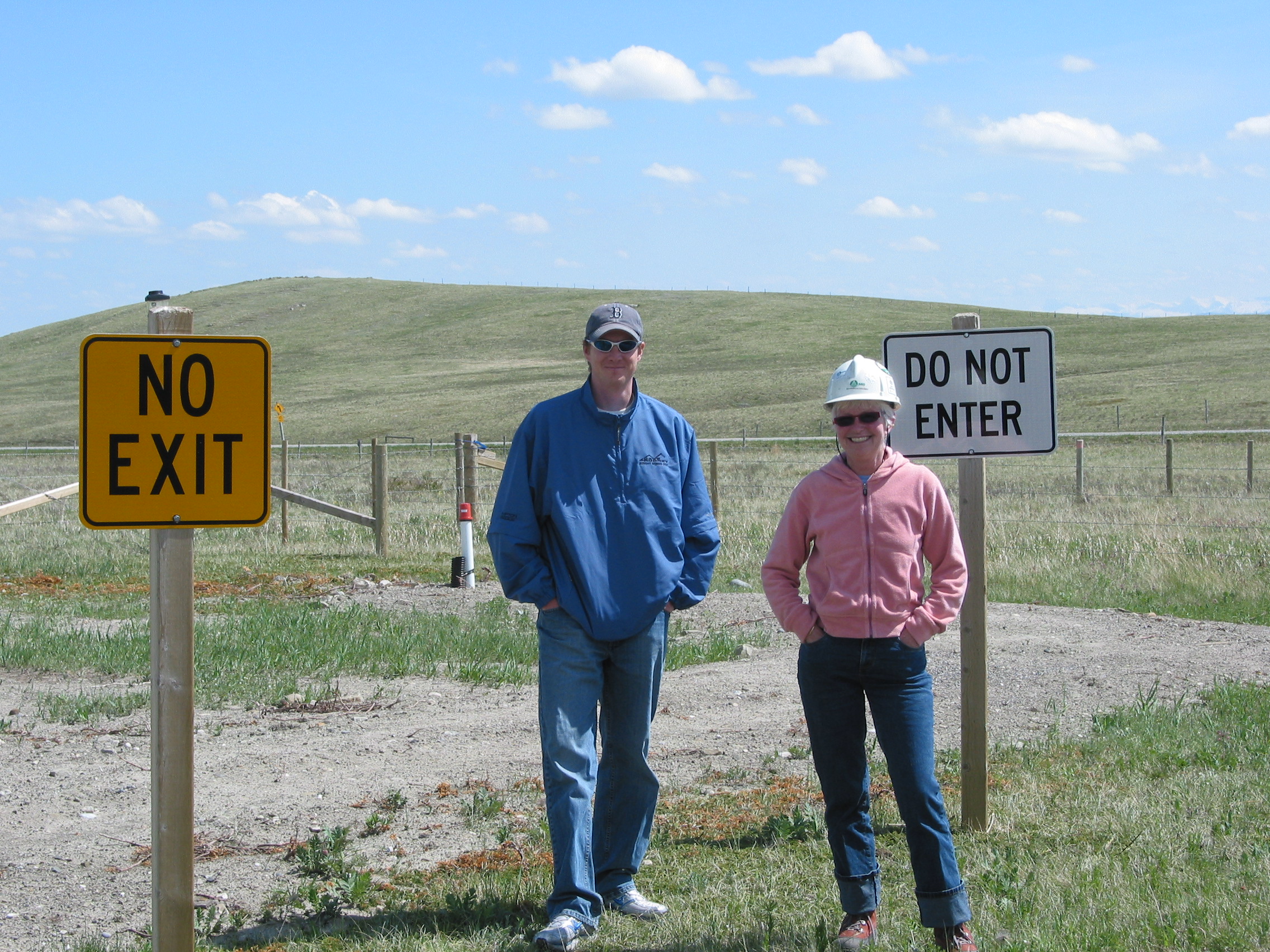 The Need for Conflict Resolution in a Multiple Use Landscape
[Speaker Notes: We come from very different backgrounds and points of view and we have come together to resolve issues through a collaborative approach based on peer reviewed science.

Compton Petroleum held mineral rights in large blocks on the Eastern Slopes.

Pekisko Landowners group opposed to exploratory drilling on the Waldron Ranch.

No proof of restoration success in rough fescue 

Conditions for approval from Public Lands

 This involved the facilitation of two key research projects:  Peggy Desserud Warner, and  Steve Tannas]
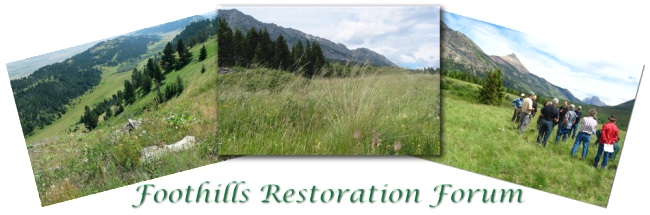 Idea formed in 2006 from a multi-stakeholder meeting at Compton Petroleum Field Office
To create a forum to promote open information sharing amongst all stakeholders, 
To promote stewardship,  improved reclamation & restoration practices in Alberta’s Grasslands
Steering Committee
Barry Adams, SRD Head, Rangeland Resource Management Program
Mike Alexander, SRD Rangeland Management Specialist Montane/Foothills
David Green, Manager, SASCI
Jane Lancaster, Kestrel Research
Bruce Greenfield, Energy Resources Conservation Board
NOTE: Original Steering Committee also included:
Marilyn Neville, Gramineae Services Ltd.
Kurtis Averill, Compton Petroleum
[Speaker Notes: Our first Steering Committee]
First Fall Info Session – November 2007
Maycroft Hall, 126 people attended representing a variety of stakeholders

Nominations for Technical Advisory Committee

Open mike session

Started FRF Mailing List
** Now Over 600 on Our List!
[Speaker Notes: Comprised of government agencies, industry, landowners, environmental consultants, conservation groups,]
Technical Advisory Commitee
Comprised of 15-20 people representing industry, gov’t, NGOs, and landowners
Created Terms of Reference & Research Prospectus
Participate in research projects, workshops and document review                   as requested
Field Tours
Terms of Reference – Research Prospectus
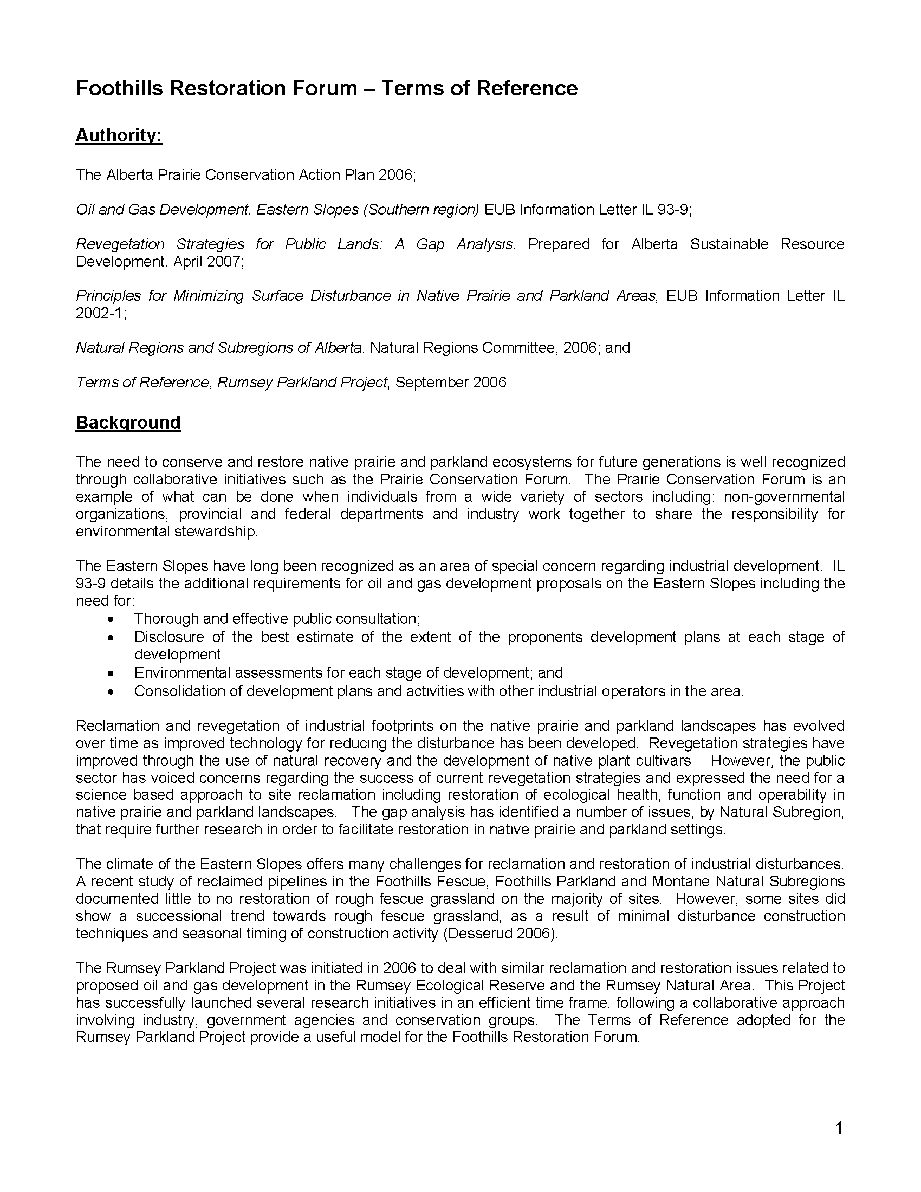 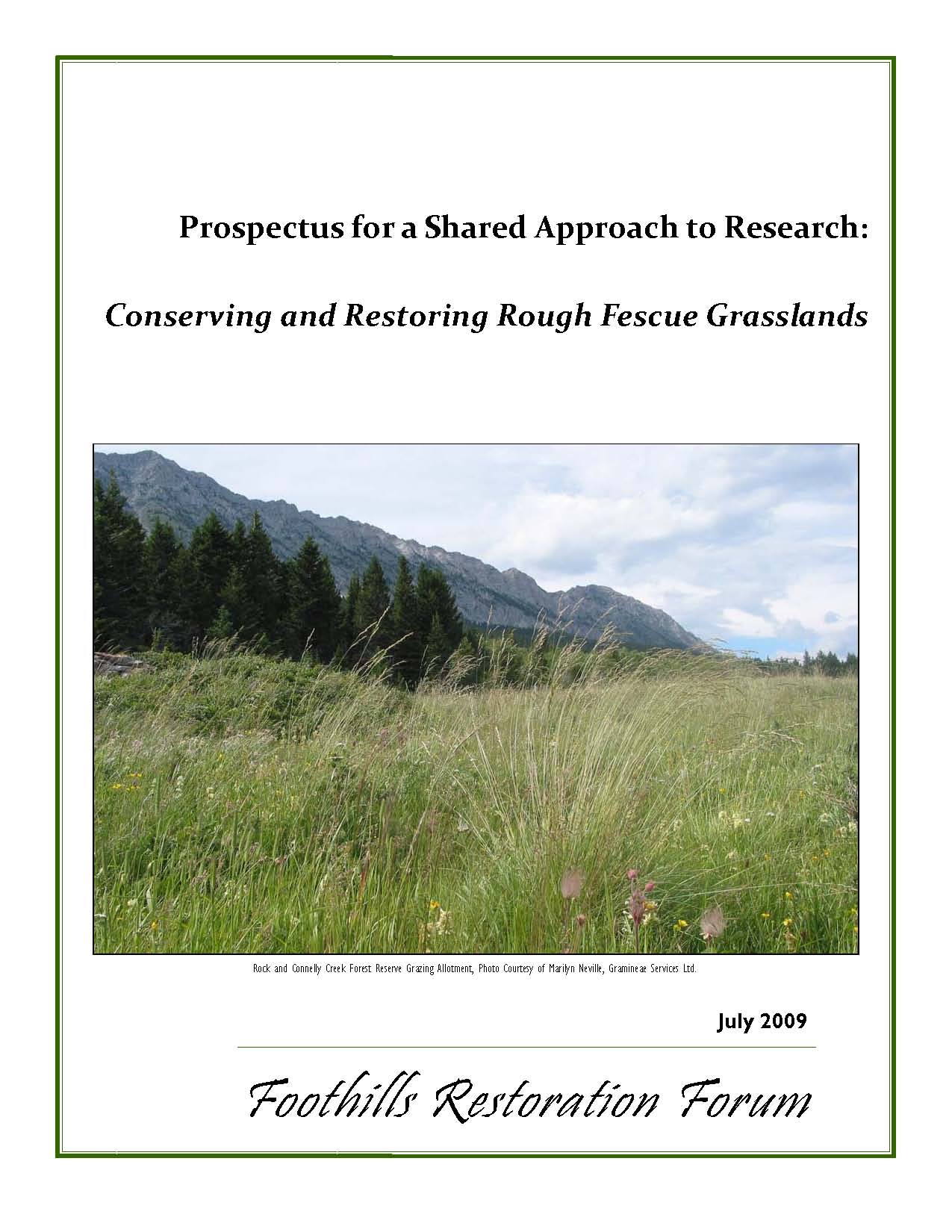 ** Both Included in Handout Package **
Annual Activities & Outreach
Conference attendance to promote the FRF publication sales and current projects
Including: CLRA, AIA, ANPC, PCF, PCAP, AISC
Student Days – field days with college students, annual guest lectures, ‘Reclamation 101’
Tours & Other Activities on request from industry
[Speaker Notes: Saskatchewan Prairie Conservation Forum  Native Prairie Reclamation and Restoration Workshop

Lethbridge College, and Medicine Hat College]
TAC Field Tours 2008 & 2009
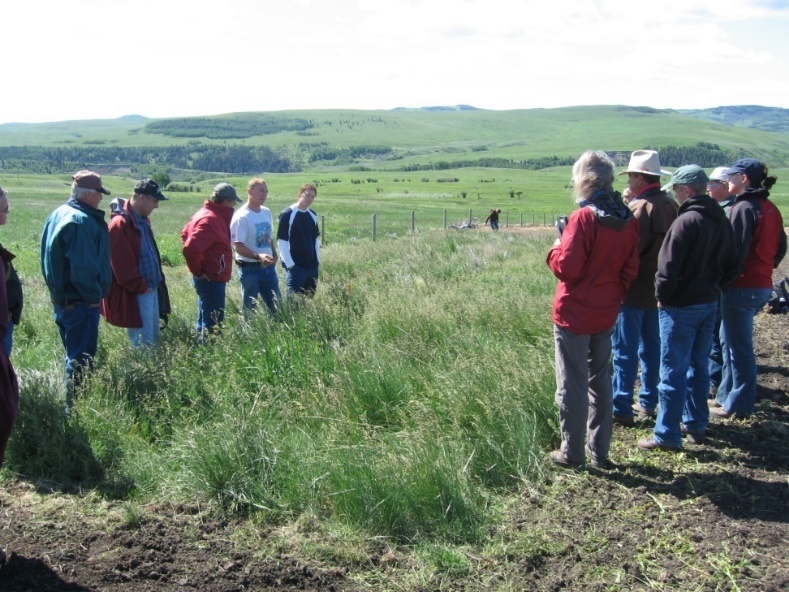 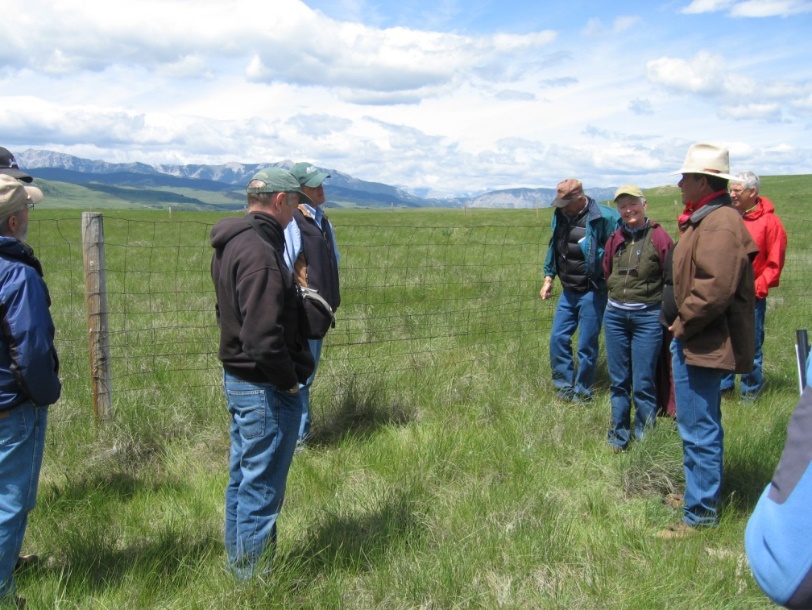 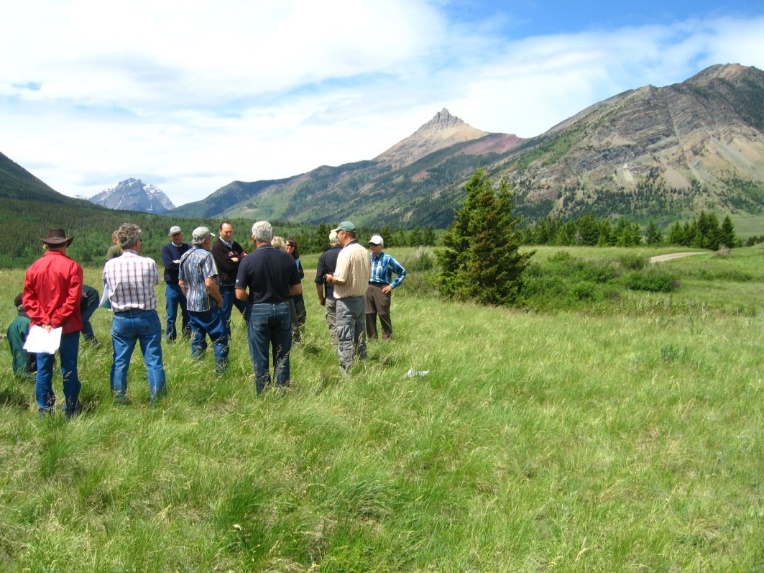 [Speaker Notes: -  Steve Tannas rough fescue research plots
-  Reclaimed well site with rough fescue plugs
-  SRD Waldron Reference Area, FFA2 Rough fescue-Idaho fescue-Low sedge plant community
-  Review of detailed assessment for proposed wellsite
-  Peggy Desserud’s east and west Maycroft pipeline sites
-  Cows and Fish Riparian monitoring site, Callum Creek]
2010 Field Tour with Society of Range Management
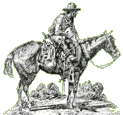 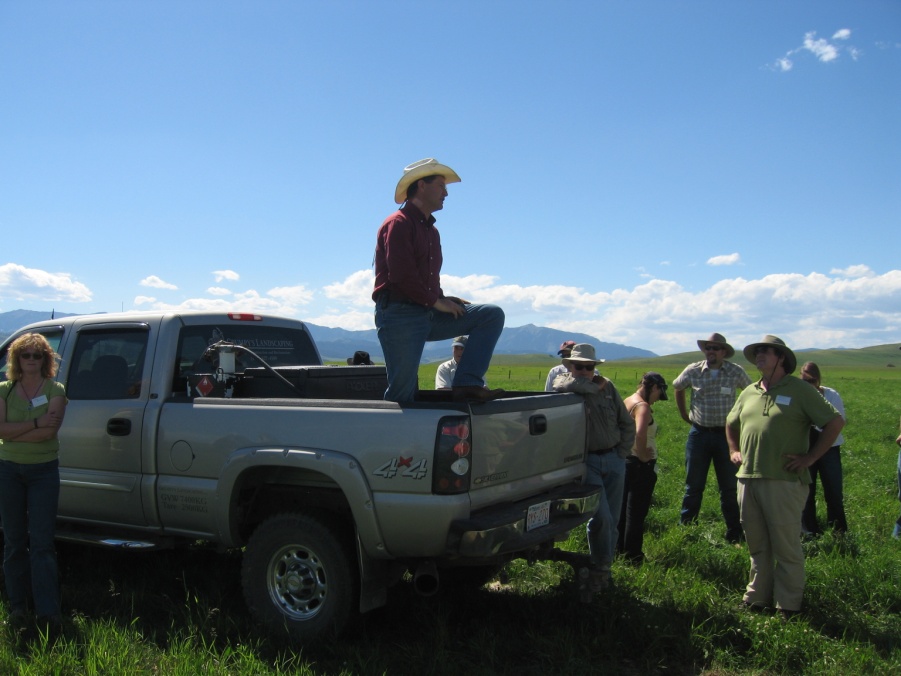 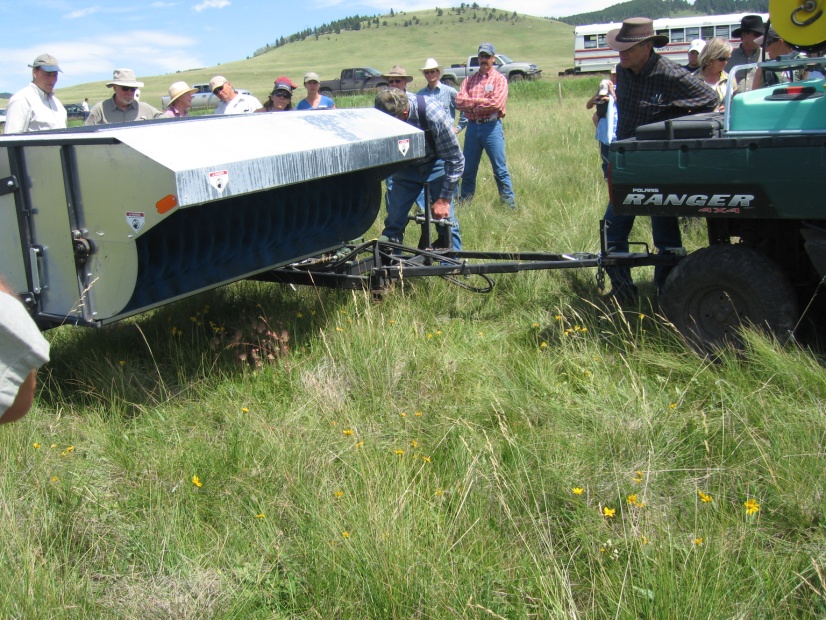 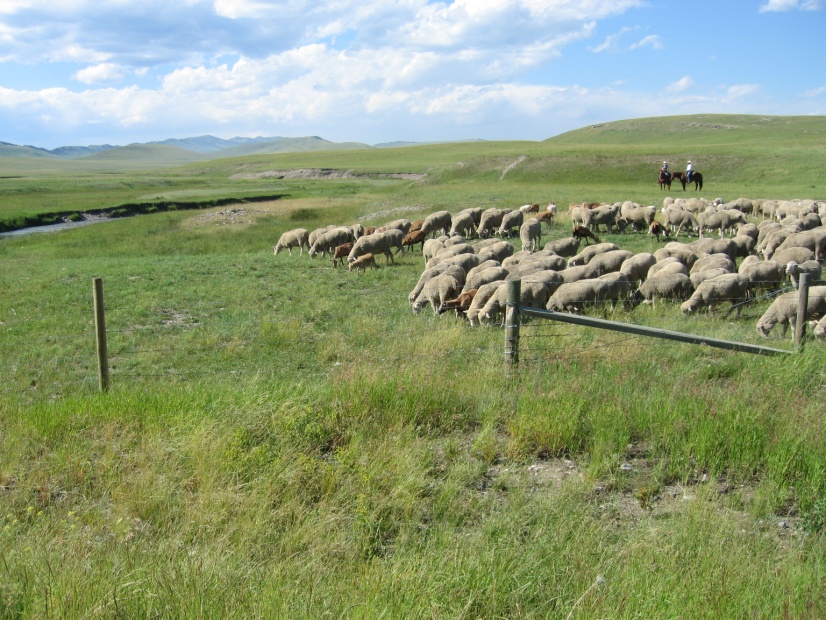 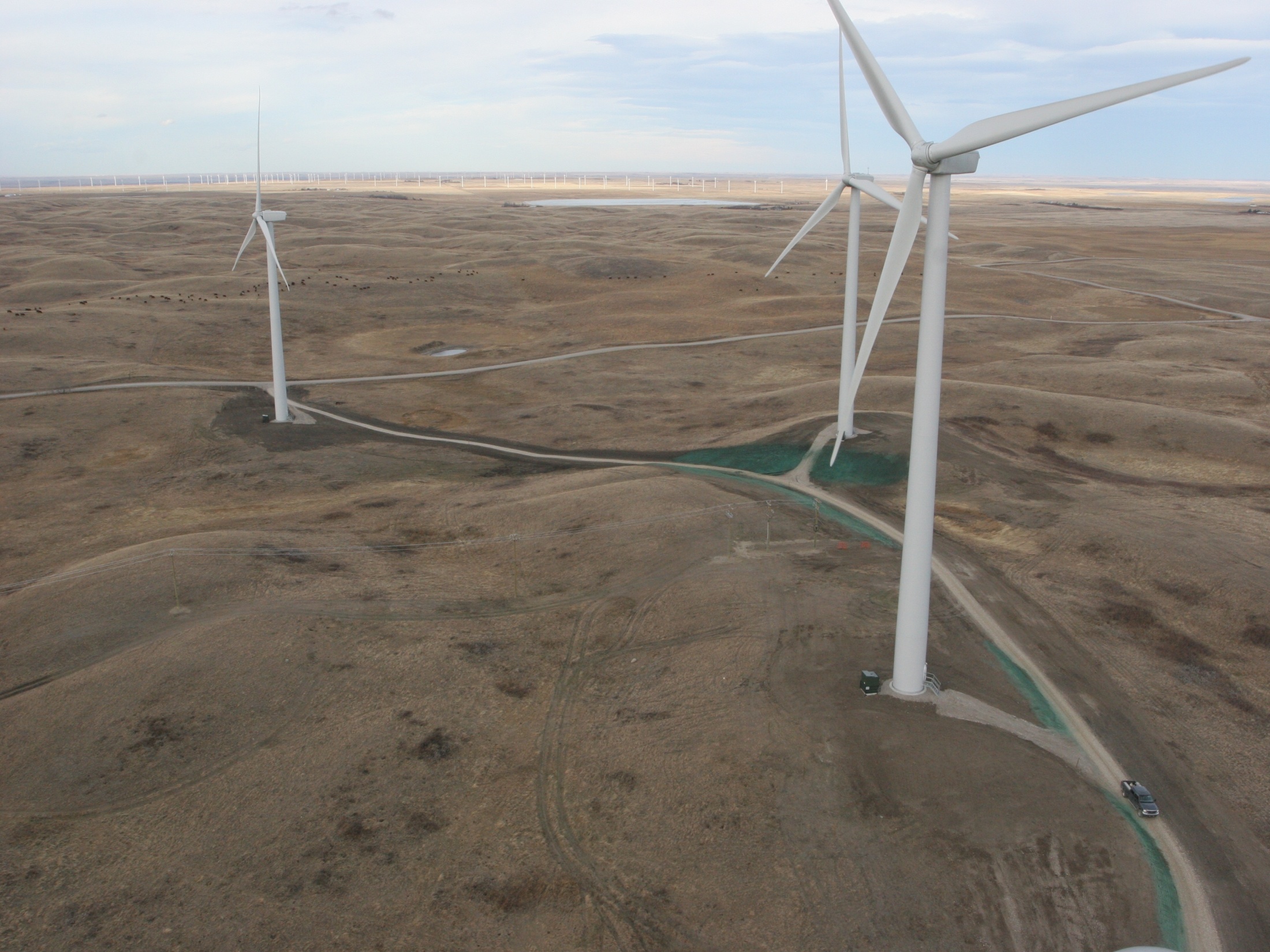 Kettles Hill Tour April 2011
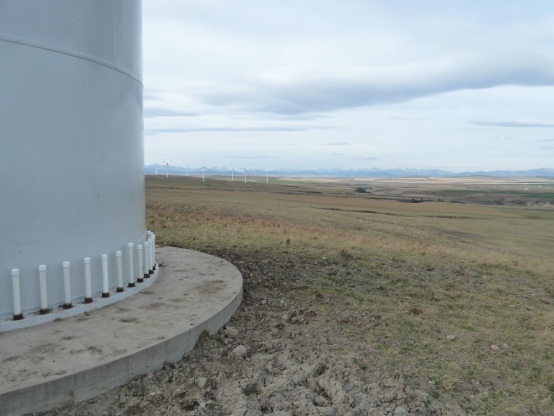 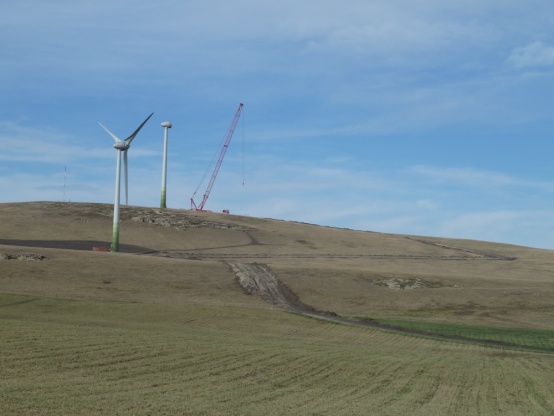 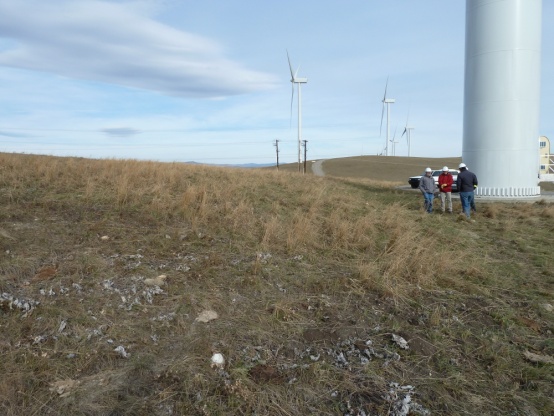 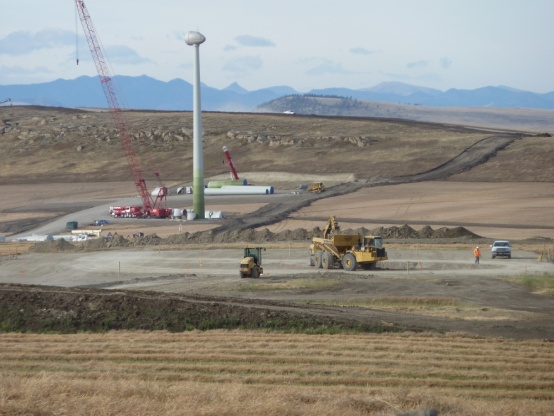 [Speaker Notes: Focus on Wind Enegy projects.  Kettles Hill  CLRA fall tour

Field tours conducted annually fthrought ot 2015.]
Education & Training
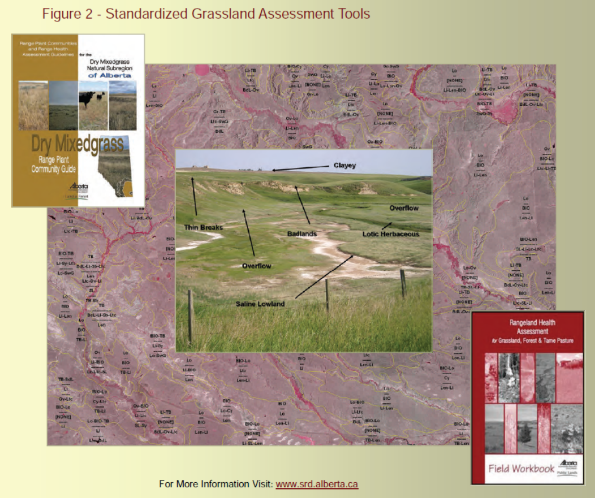 Tools for the Restoration Tool Box 


Linkage to rangeland ecology




Readily accessible through the FRF Information Portal
[Speaker Notes: Barry to take this slide]
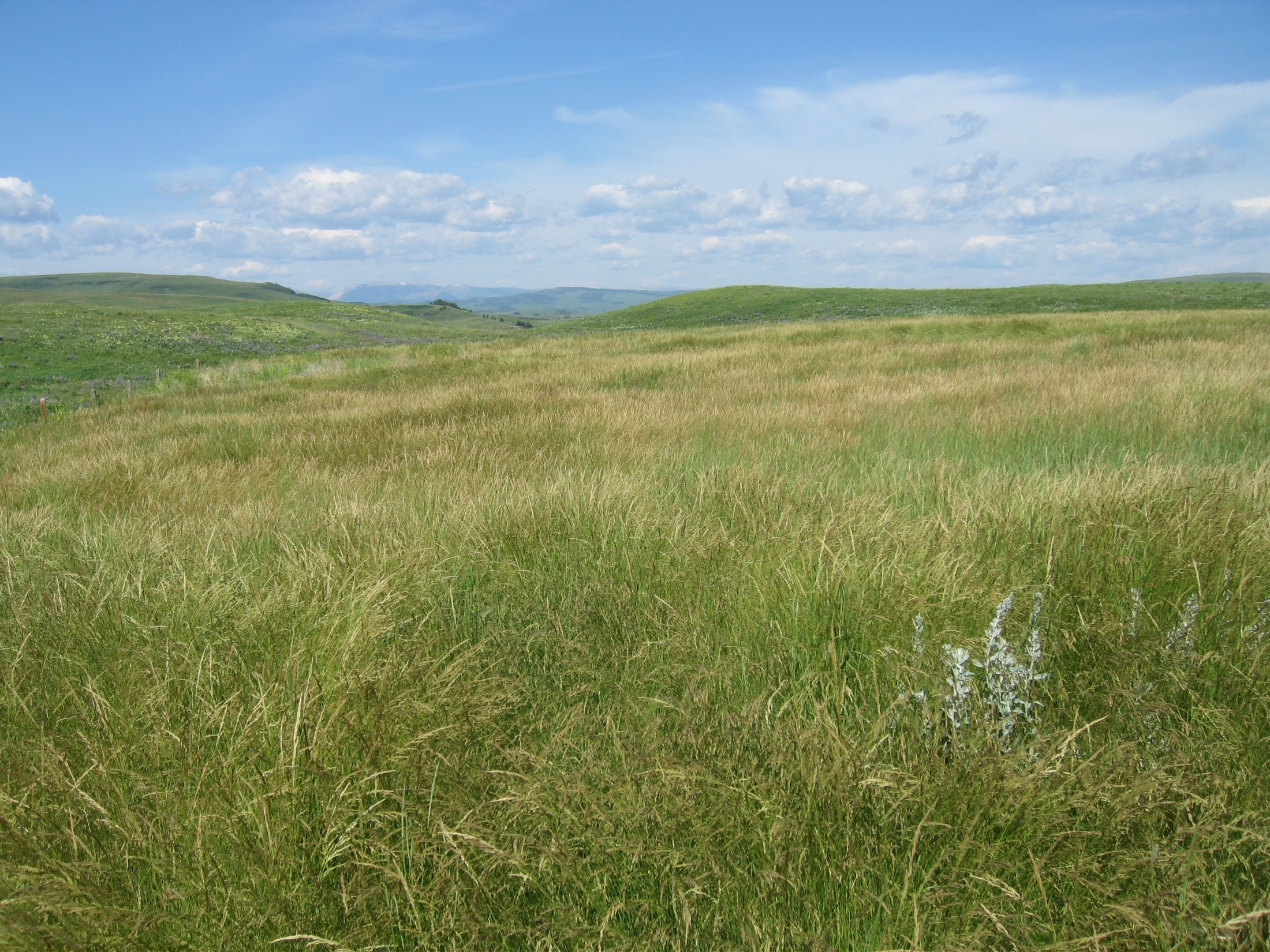 Range Health Assessment Training for Industry
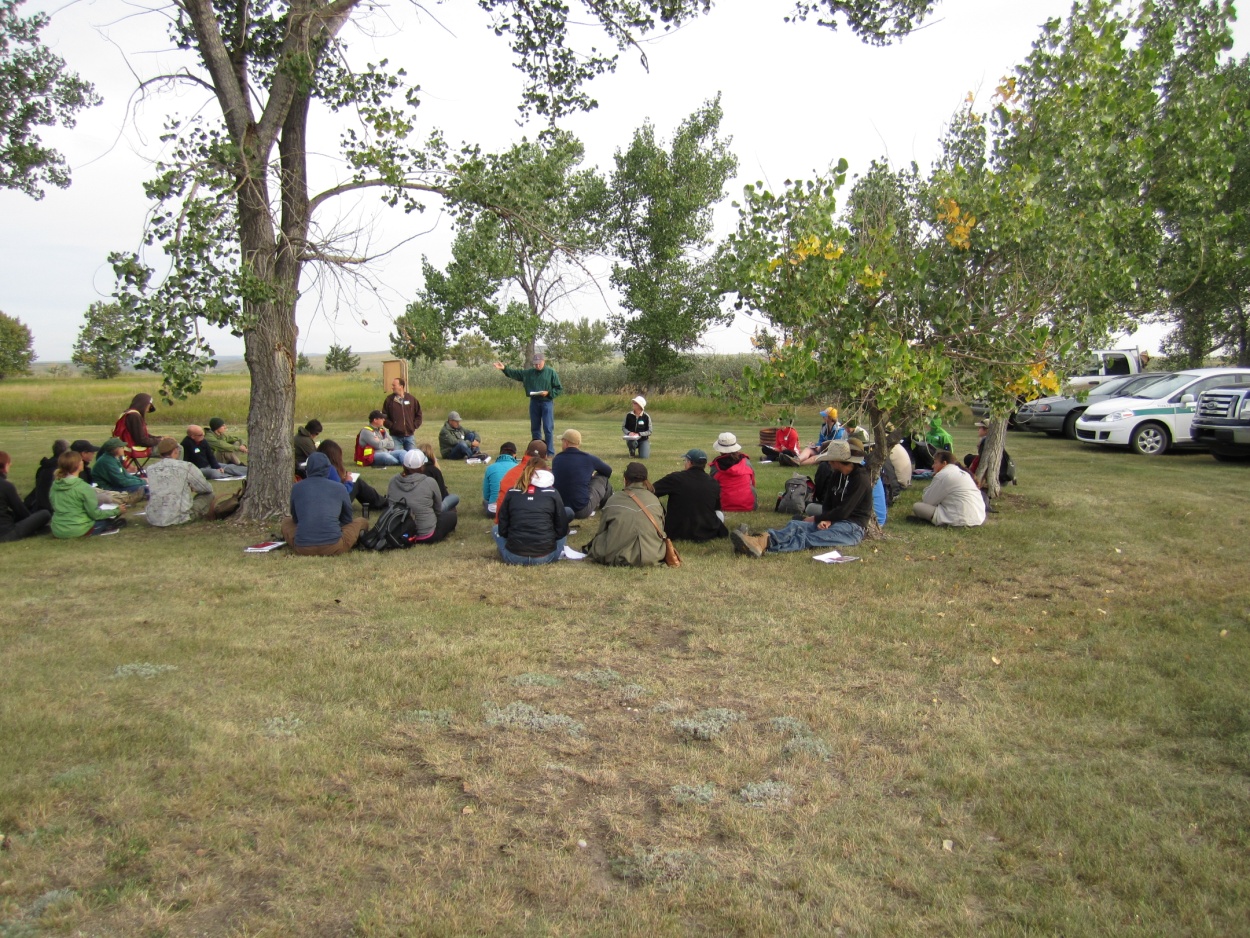 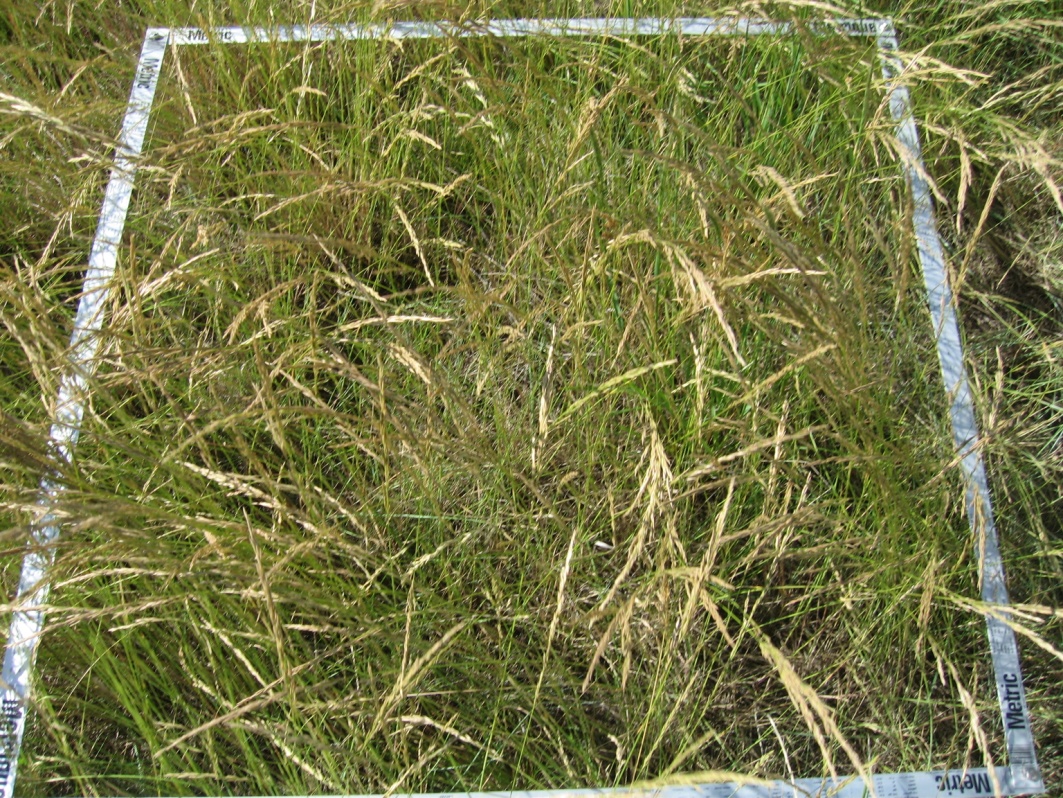 [Speaker Notes: Inaugural Course June, 2011 at Stavely, Alberta
48 Students participated
Facilitated one day at Stavely again in 2012
44 Attendees  
Flooding in June 2013 forced us to reschedule to September,  held two courses, Stavely and Cypress Hills
66 Students participated
June 2014 Training days were postponed to September, courses at both Stavely and Elkwater
39 Students at Elkwater; 31 at Stavely
Parks Grant to support Range Health Assessment Training will help towards goal of operating on a cost recovery basis 
Online Registration and Credit Card Payments via Paypal have significantly reduced our ‘no shows’ at events]
Achievements & Projects
Gap Analysis
Restoration Risk Analysis
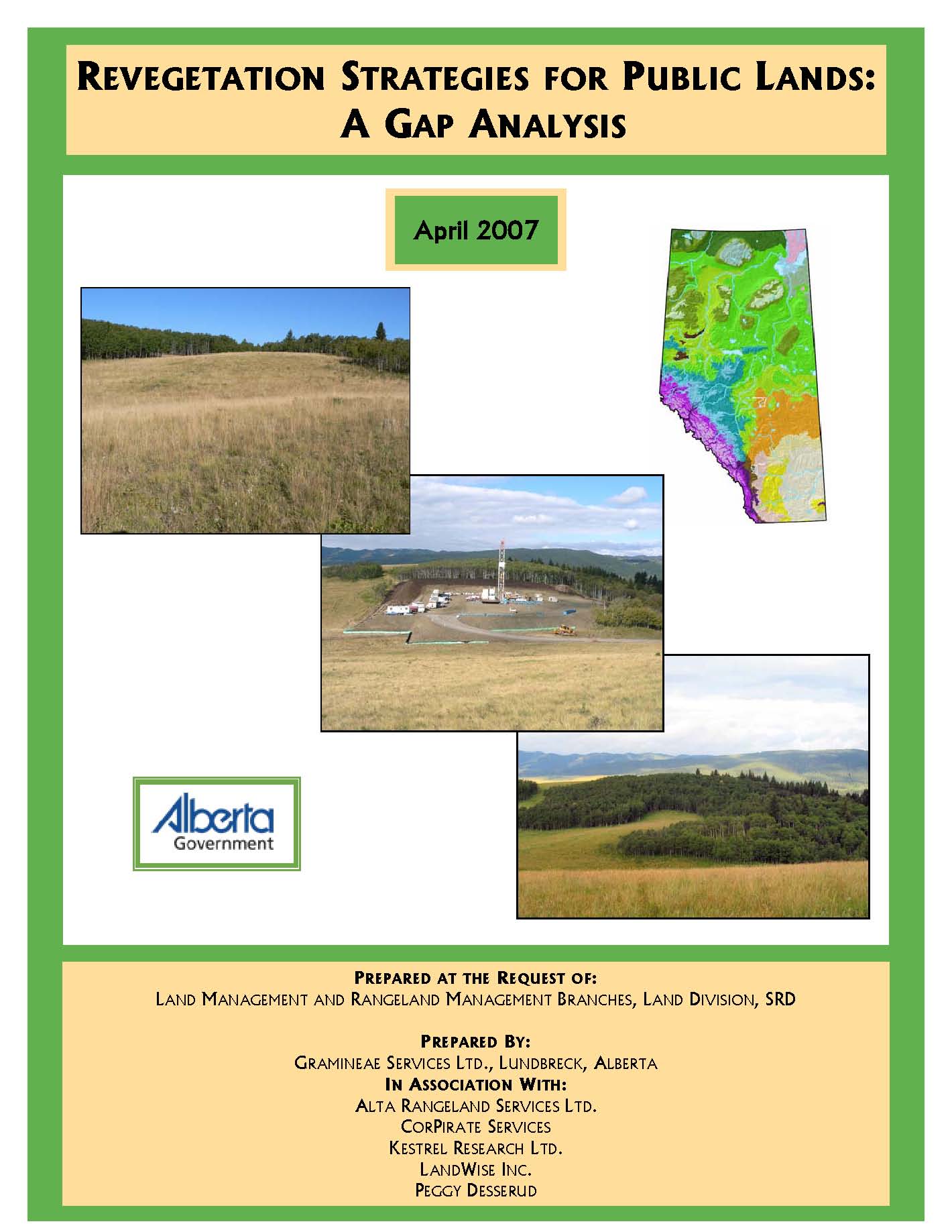 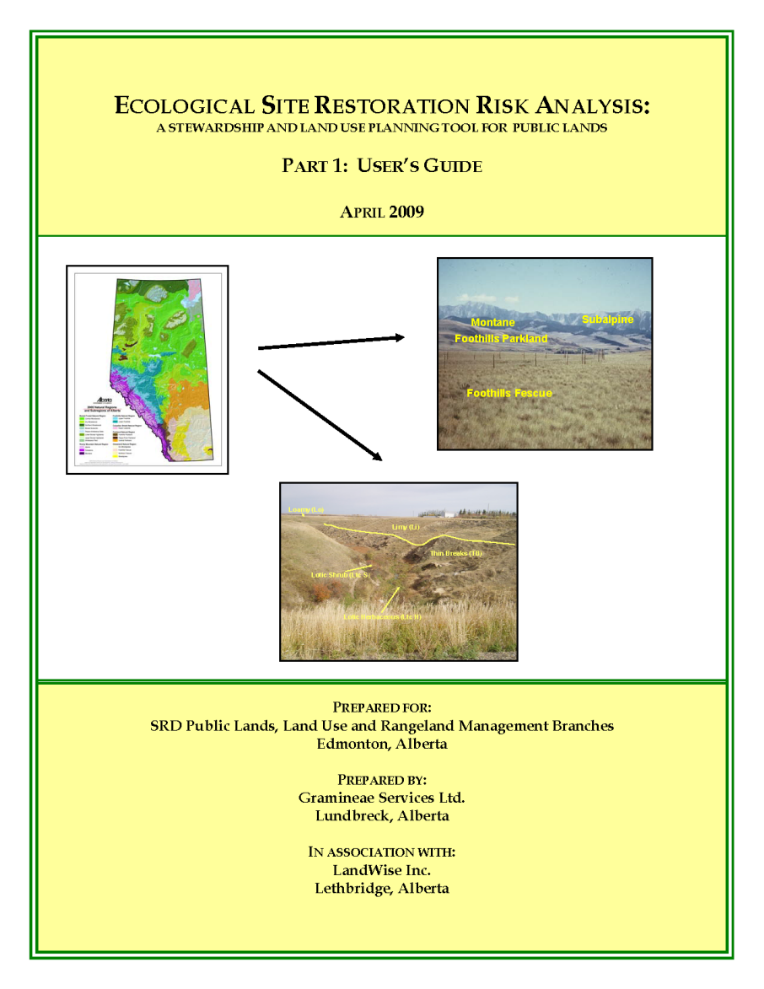 [Speaker Notes: Marilyn

Determine the  gaps in our knowledge regarding restoration success by Natural Subregion

Within each natural subregion determine the restoration risk associated with industrial disturbance by  ecological range site site or ecological site.]
Protective Notation Achieved
Foothills Fescue PNT
[Speaker Notes: Barry

Purpose is to notify industry of the environmental and economic risk associated with development in rough fescue grasslands

Applies to all industrial activity]
[Speaker Notes: Barry

Provides industry with guidelines for assessment tools to avoid foothills fescue grasslands, the importance of limiting disturbance footprint and the challenges of plant community restoration]
Recommended Principles and Guidelines for Minimizing Disturbance  of Native Prairie from Wind Energy Development
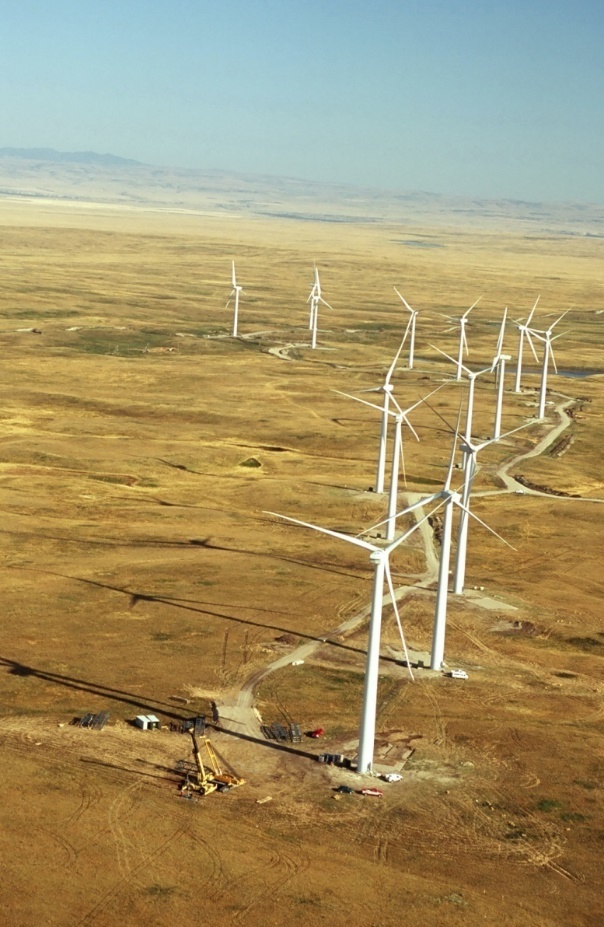 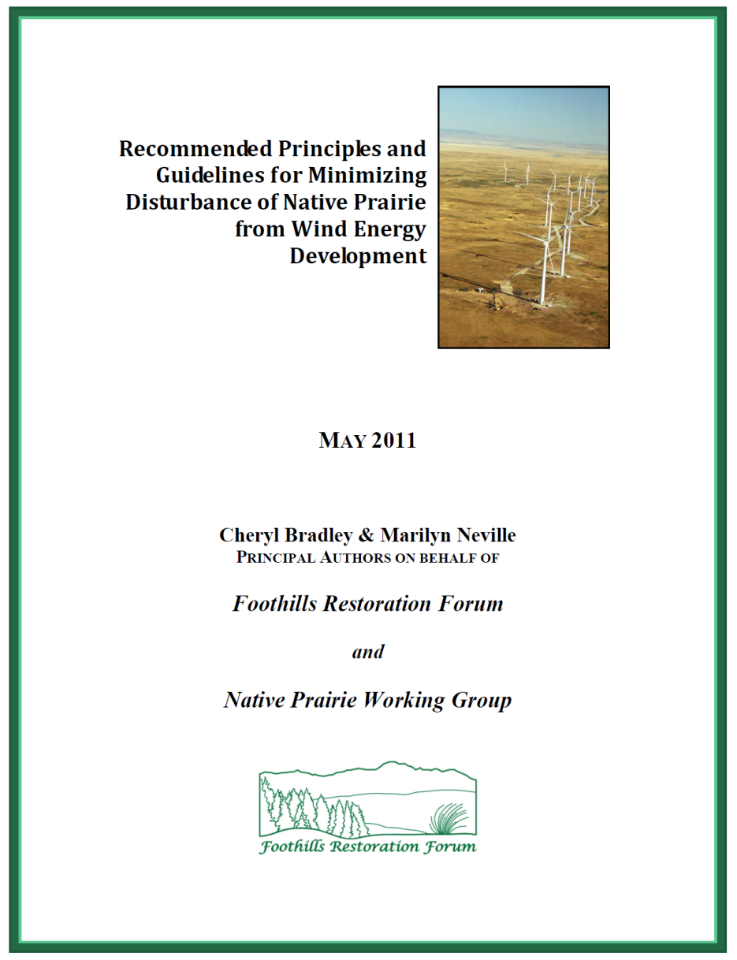 Long-Term Monitoring and Field Study Reports
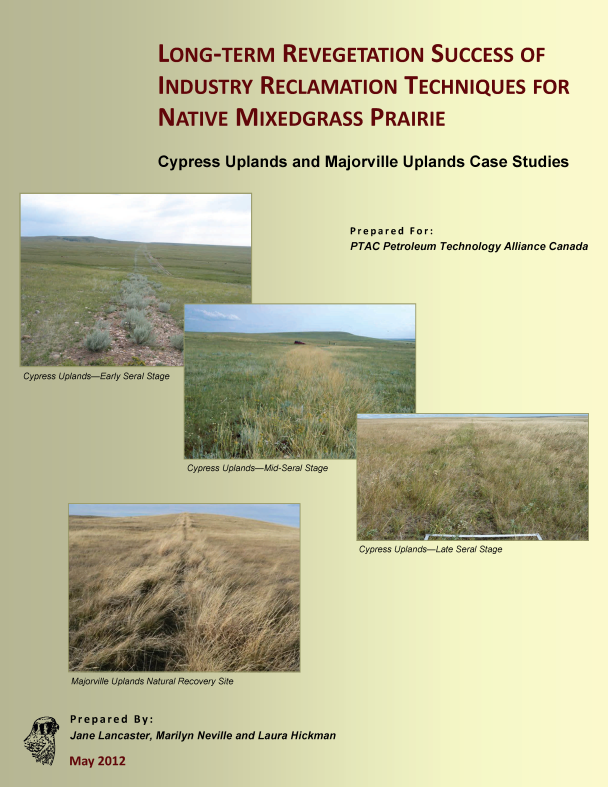 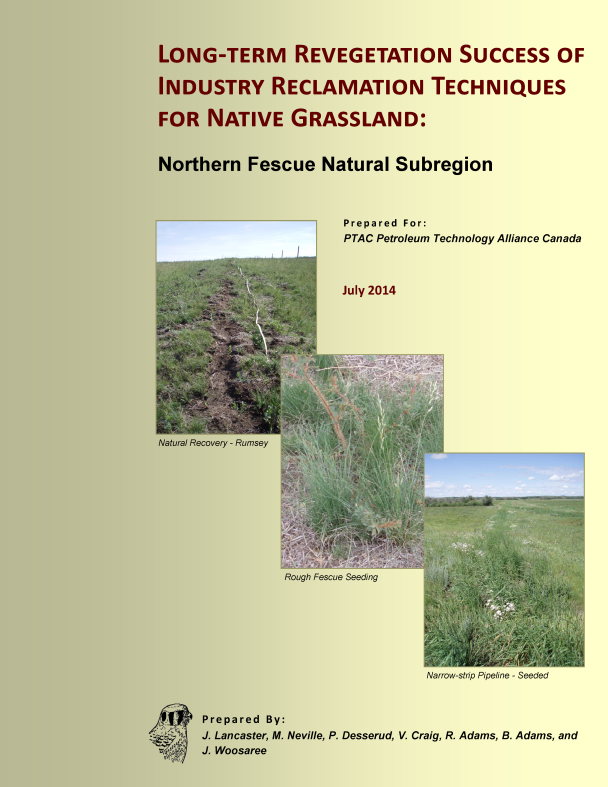 [Speaker Notes: Express Pipeline

Husky Majorville and AEC Cypress and Maryflats NEB application

Northern Fescue , Peggy Desserud, Alberta Innovates, and Mae Elsinger]
Recovery Strategies Documents
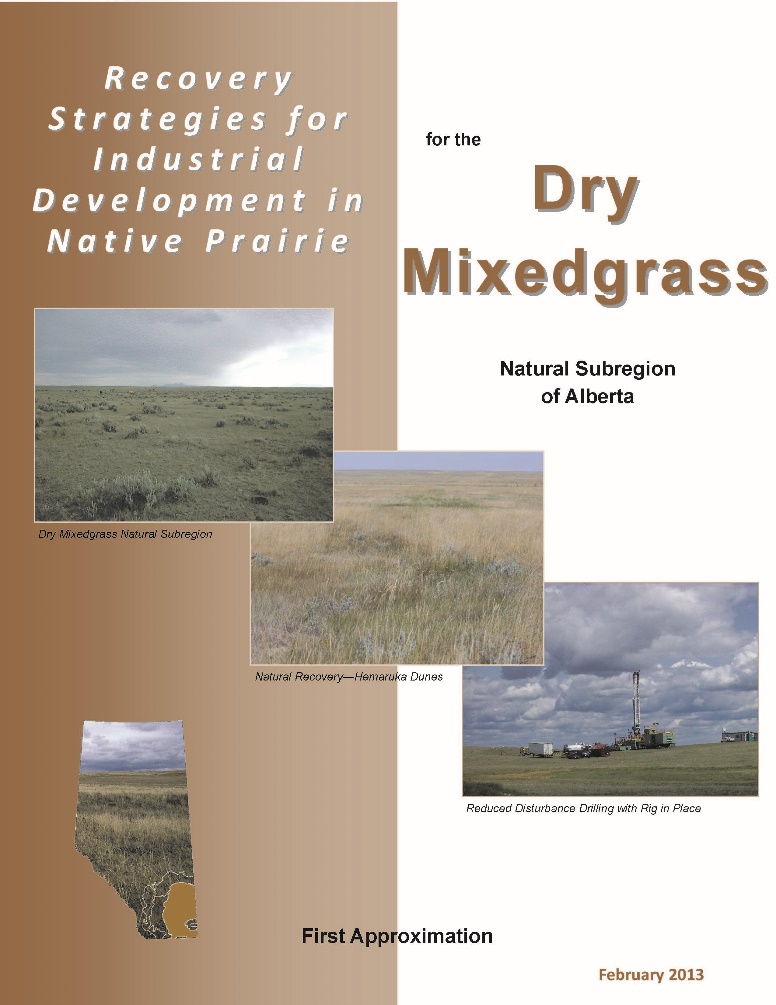 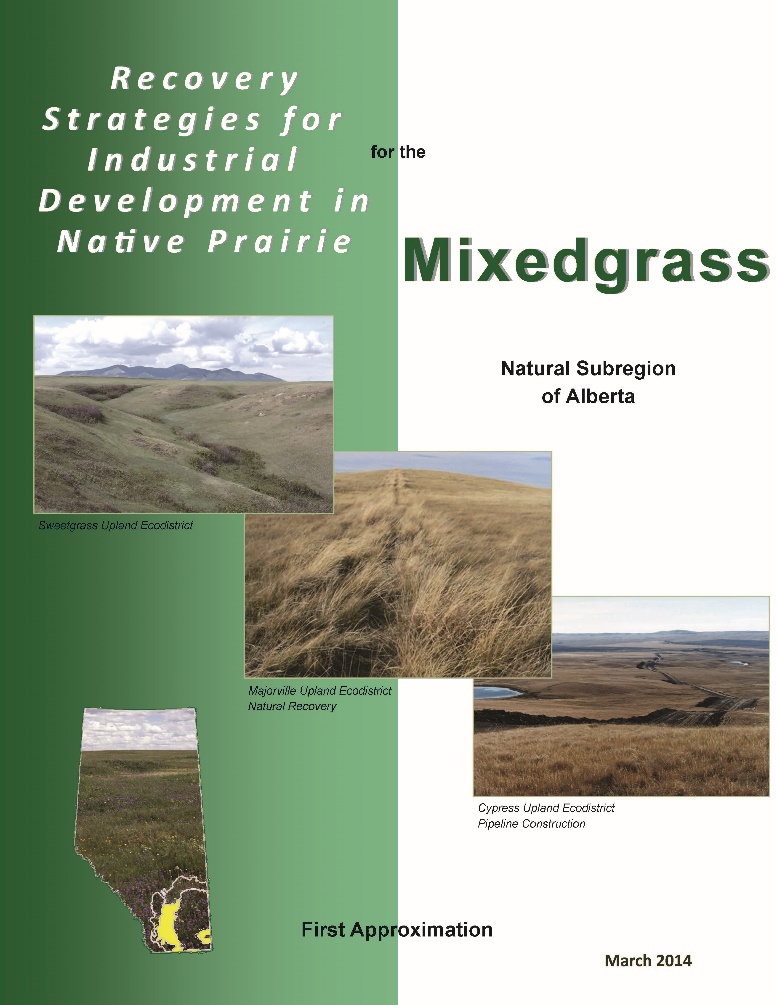 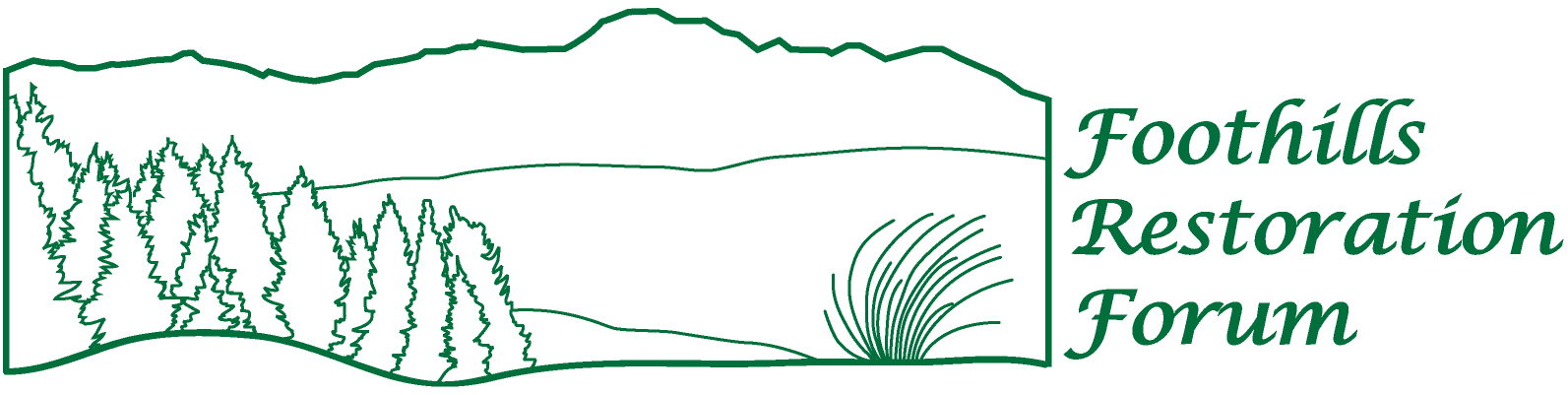 CLRA Alberta Chapter 2014 Annual General Meeting and Conference
[Speaker Notes: Multi-step, interactive process to incorporate Long-Term Monitoring Data with recent field studies, workshop multi-stakeholder input, and create Recovery Strategies Documents by Natural Subregion designed to work in conjunction with Plant Community Guides]
Native Seed Cooperative Workshops
A feasibility study on the idea of a Native Seed Cooperative for Southern Alberta

A sub-committee to submit a gap analysis of the current ‘Analysis and Standards for Grading Native Seeds’

Creation of the Canadian Grasslands Native Plant Materials Exchange website
[Speaker Notes: Anne Smreciu  Wild Rose Consulting

Native seed bank collection and propogating facility funded by consortium of the Oil Sands producers]
Time to pass the torch
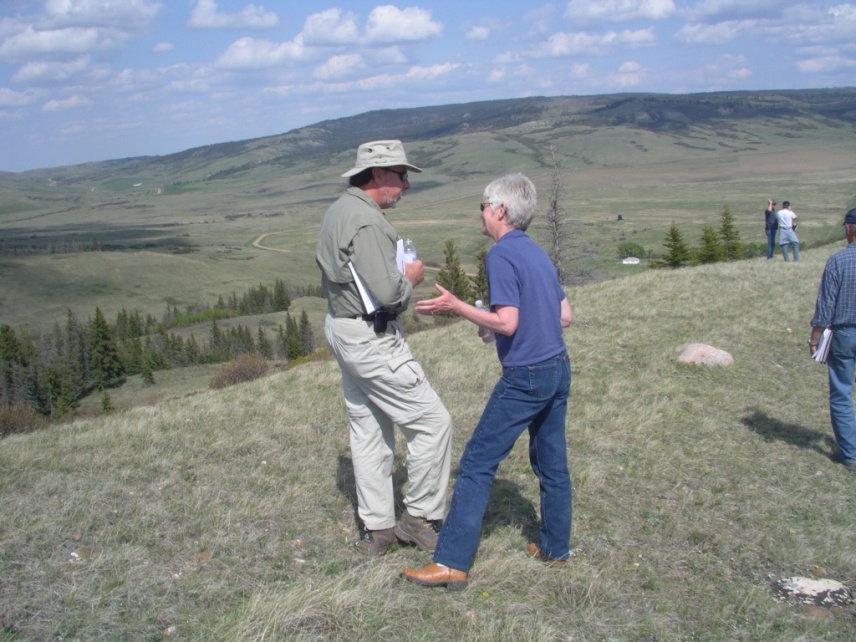 “Where there’s a will, there’s a way!”